Zkušenosti ze zpracování územní studie krajiny pro správní obvod ORP Blovice
Ing. KLÁRA SALZMANN, Ph.D.
10. listopadu 2017, Praha
BLOVICKO
Základní údaje USK ORP BLOVICE
OBJEDNATEL:
Město Blovice
POŘIZOVATEL:
Městský úřad Blovice
Odbor stavební a dopravní
PROJEKTANT:
Ing. Klára Salzmann, Ph.D.
autorizovaný architekt ČKA, krajinářská architektura, ÚSES
zpracovatelský tým - profese
KRAJINÁŘSKÝ ARCHITEKT

URBANISTA

ODBORNÍCI na téma   
	PŮDA A POZEMKOVÉ ÚPRAVY
 	VODA V KRAJINĚ
 	OCHRANA PŘÍRODY A KRAJINY, ÚSES
	HISTORIE KRAJINY
obsah
co je cílem územní studie krajiny?
Struktura analýz a syntéz
Principy návrhu územní studie krajiny
Co je cílem územní studie krajiny?NAPLNIT CÍL ZÁKONA 183/2006 Sb. §18
(1) Cílem územního plánování je vytvářet předpoklady pro výstavbu a pro udržitelný rozvoj území, spočívající ve vyváženém vztahu podmínek pro příznivé životní prostředí, pro hospodářský rozvoj a pro soudržnost společenství obyvatel území, který uspokojuje současné generace, aniž by ohrožoval podmínky generací budoucích.
Co je cílem územní studie krajiny?
Systémové postavení  krajiny  v územním plánování 

Co nám chybí?

Politika krajiny   - nemáme
Zásady územního rozvoje – krajina   - nemáme
Územní studie krajiny ORP 
Obec – Plán krajiny   - nemáme
MOŽNOSTI ÚZEMNÍ STUDIE KRAJINY
Pojmenovat problémy v regionech
Upozornit na nedostatky v krajině
Hledání optimálních struktur
Stanovení systémových řešení
Nemůže řešit každý detail, ale může naznačit řešení
STANOVENÍ PRINCIPŮ  KRAJINY
INFRASTRUKTURY KRAJINY

STRUKTURY KRAJINY

EKOSYSTÉMOVÉ SLUŽBY
INFRASTRUKTURY
INFRASTRUKTURY KRAJINY
	Cesty přírody
	Cesty vody
	Cesty lidí
	 
TECHNICKÉ INFRASTRUKTURY  a jejich kolize s krajinou
KOMUNIKACE
ŽELEZNICE
TECHNICKÉ SÍTĚ, atd.

  HLEDÁNÍ SPOLEČNÝCH KORIDORŮ
STRUKTURY V KRAJINĚ
DNEŠNÍ STRUKTURA (využití)  KRAJINY
ZEMĚDĚLSKÁ VÝROBA
LESNÍ VÝROBA
ENERGETIKA
atd.

hledání struktur v souladu s udržitelným rozvojem krajiny 
přizpůsobení velikosti zemědělských bloků
dubové návětrné výsadby v lese
PODPORA EKOSYSTÉMOVÝCH SLUŽEB
ve smyslu zachování udržitelného rozvoje maximálně spolupracovat s přírodními procesy


hospodaření s dešťovou vodou
revitalizace vodních toků
hospodaření v říční krajině, v prameništích
atd.
STRUKTURA ANALÝZ(odvíjí se od cíle naší práce)
Využití krajiny
Zemědělská krajina
Urbanistické charakteristiky
Historický vývoj a kulturní krajina
Člověk v krajině
Voda
Biodiverzita, ochrana přírody a krajiny, ÚSES
UKÁZKY VYBRANÝCH ANALÝZ
Vodní režim
Současný stav využívání krajiny v ORP Blovice
Rozdíl v zastoupení jednotlivých druhů pozemků dle KN a LPIS
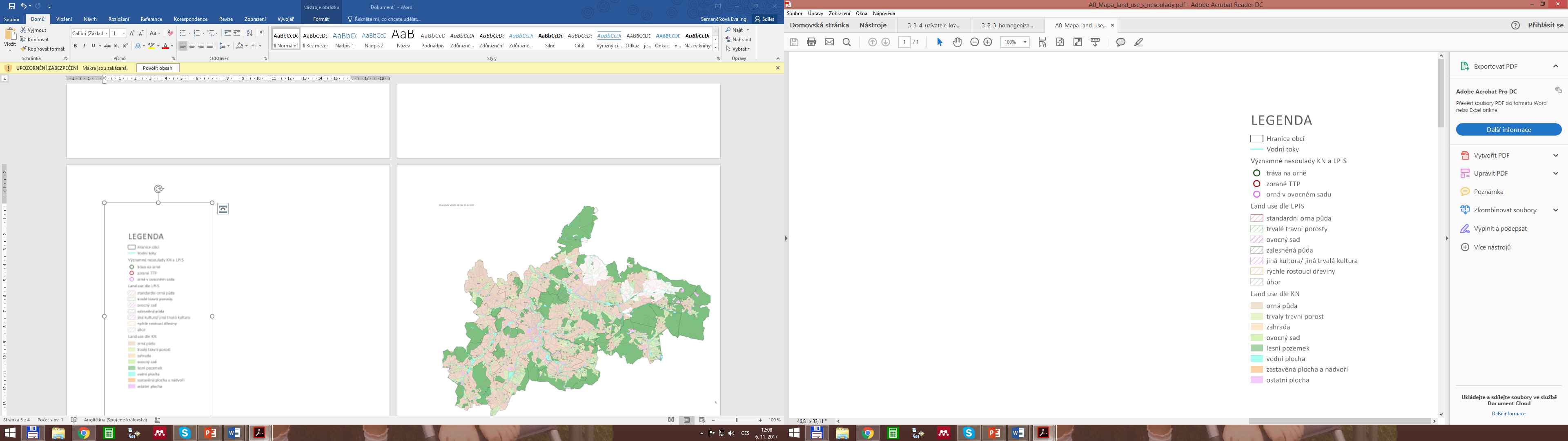 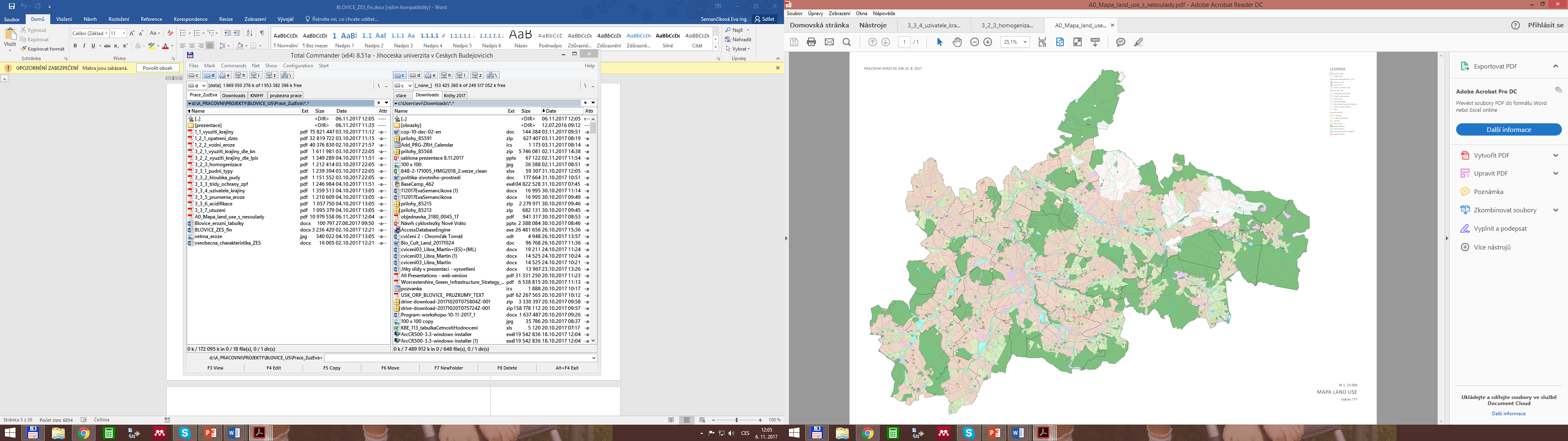 225 lokalit
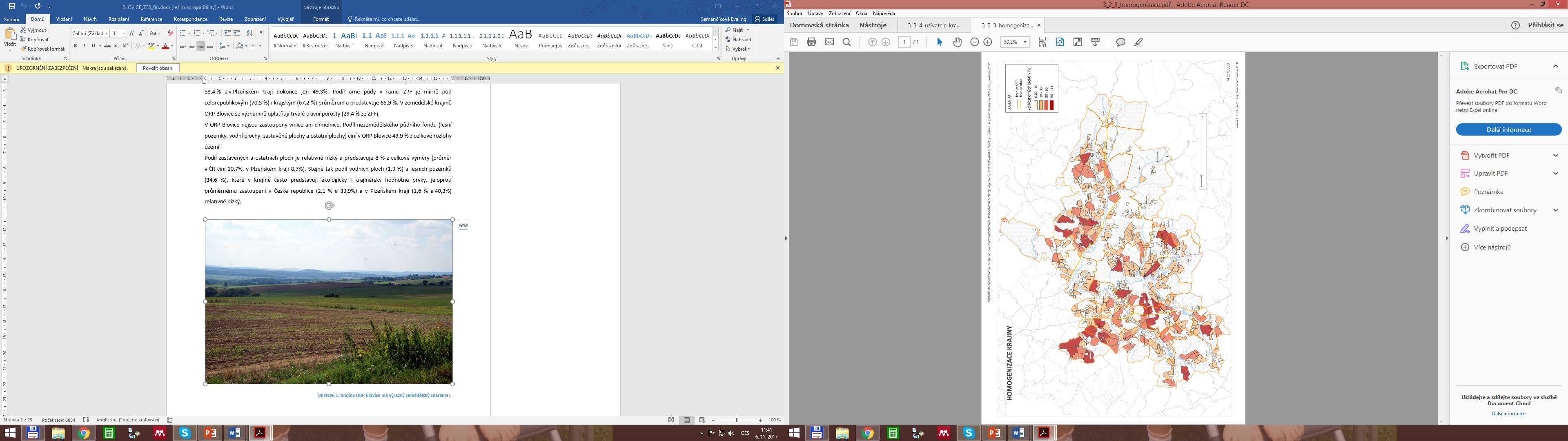 Zemědělská krajina v ORP Blovice
Výměra bloků orné půdy
Homogenizace krajiny
< 10 ha … 17%
10 – 30 ha … 40%
30 – 50 ha … 23%
nad  50 ha … 20%
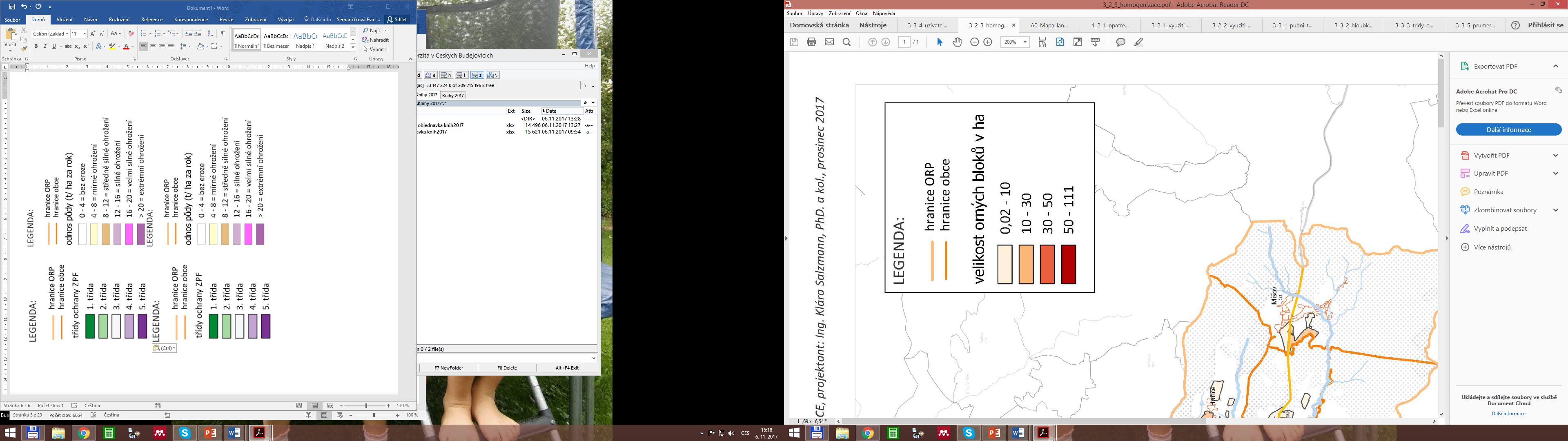 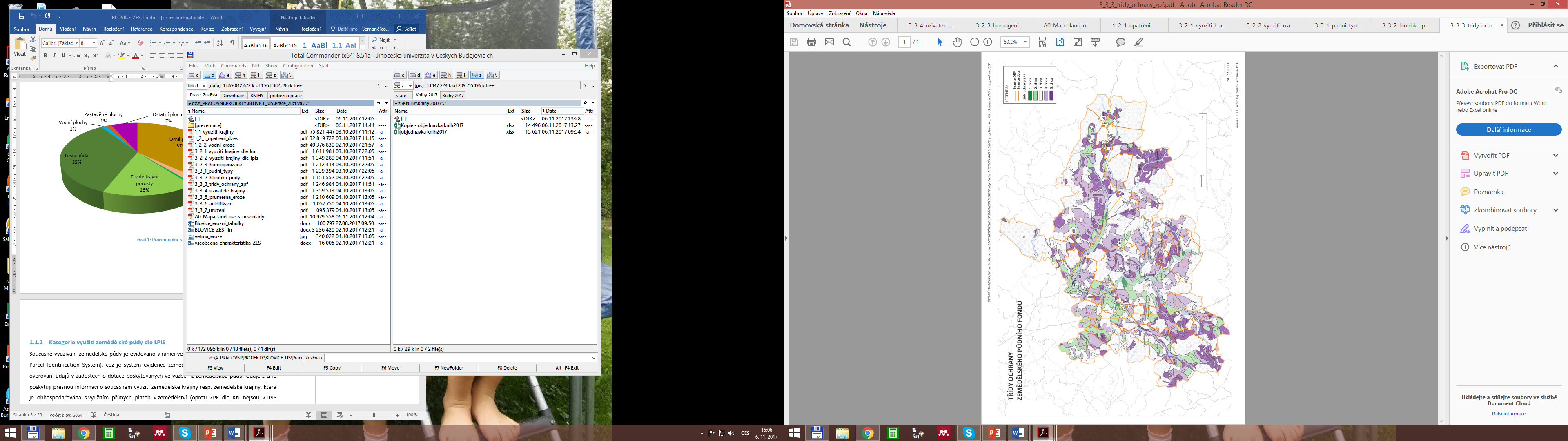 Zemědělská krajina v ORP Blovice
Třídy ochrany zemědělského půdního fondu
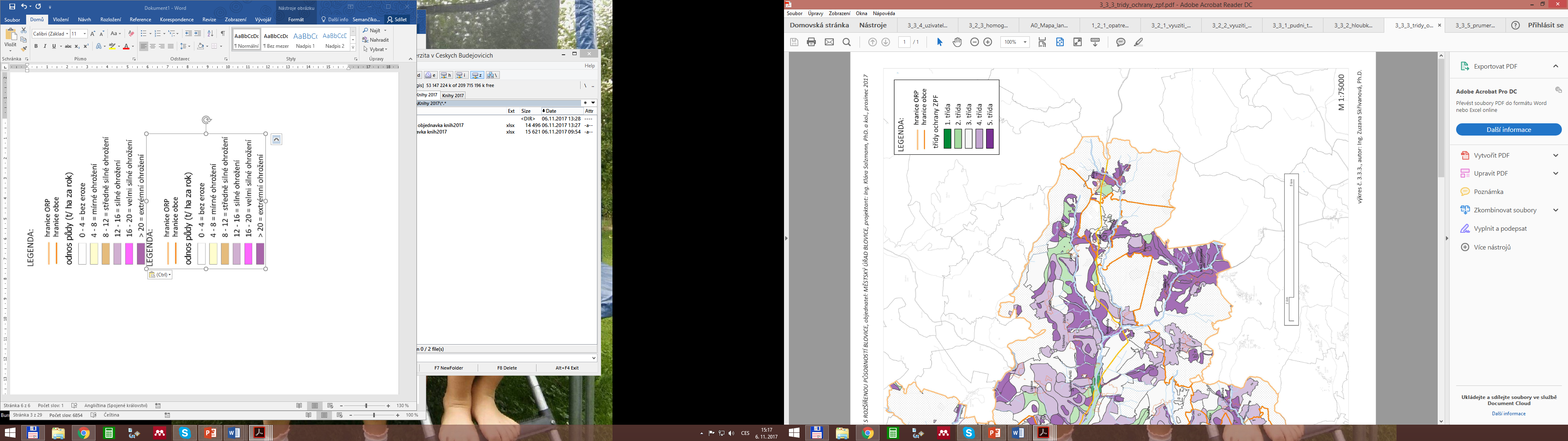 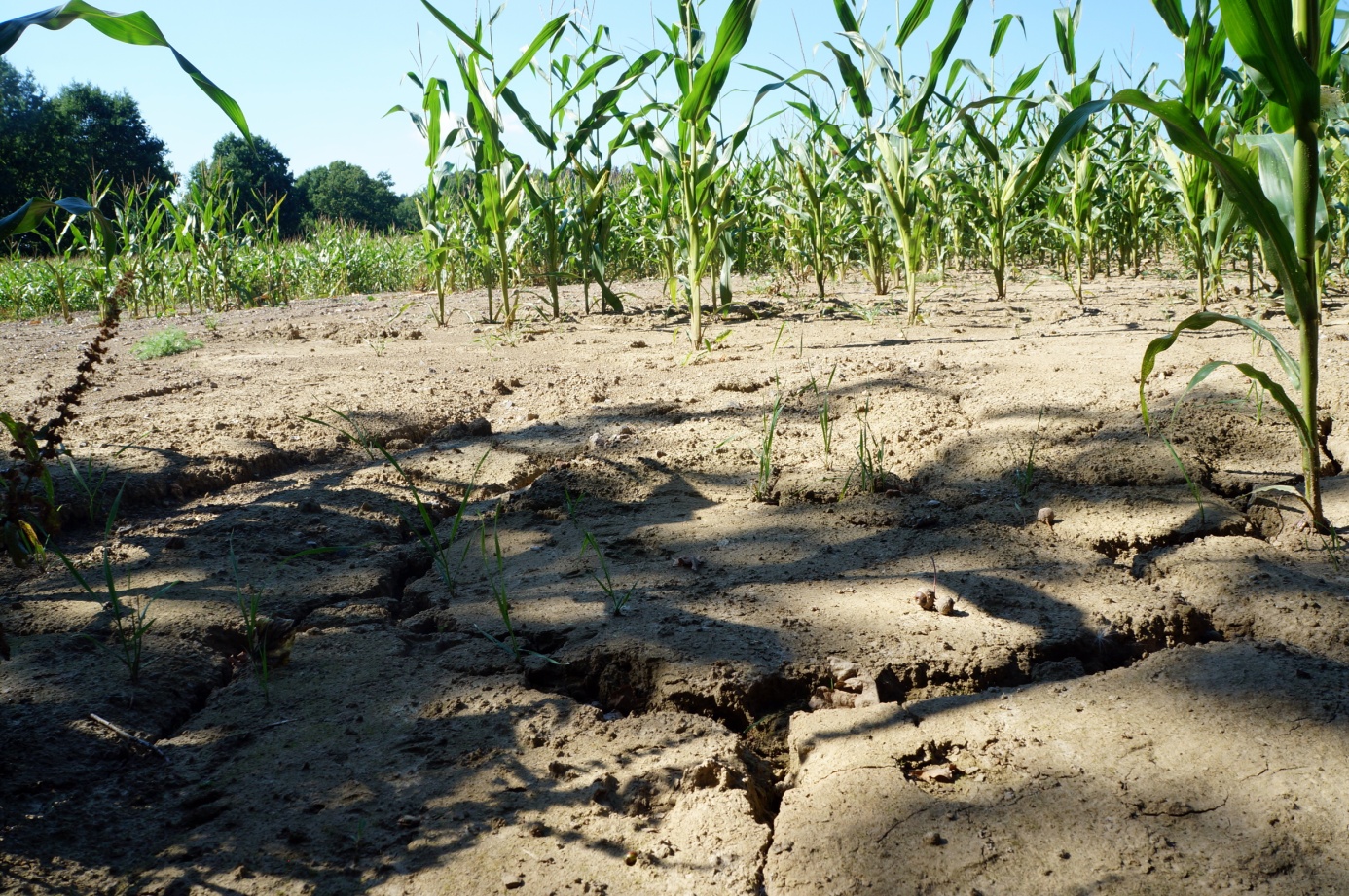 Zemědělská krajina v ORP Blovice
Vodní eroze v t/ha
Charakteristiky krajiny
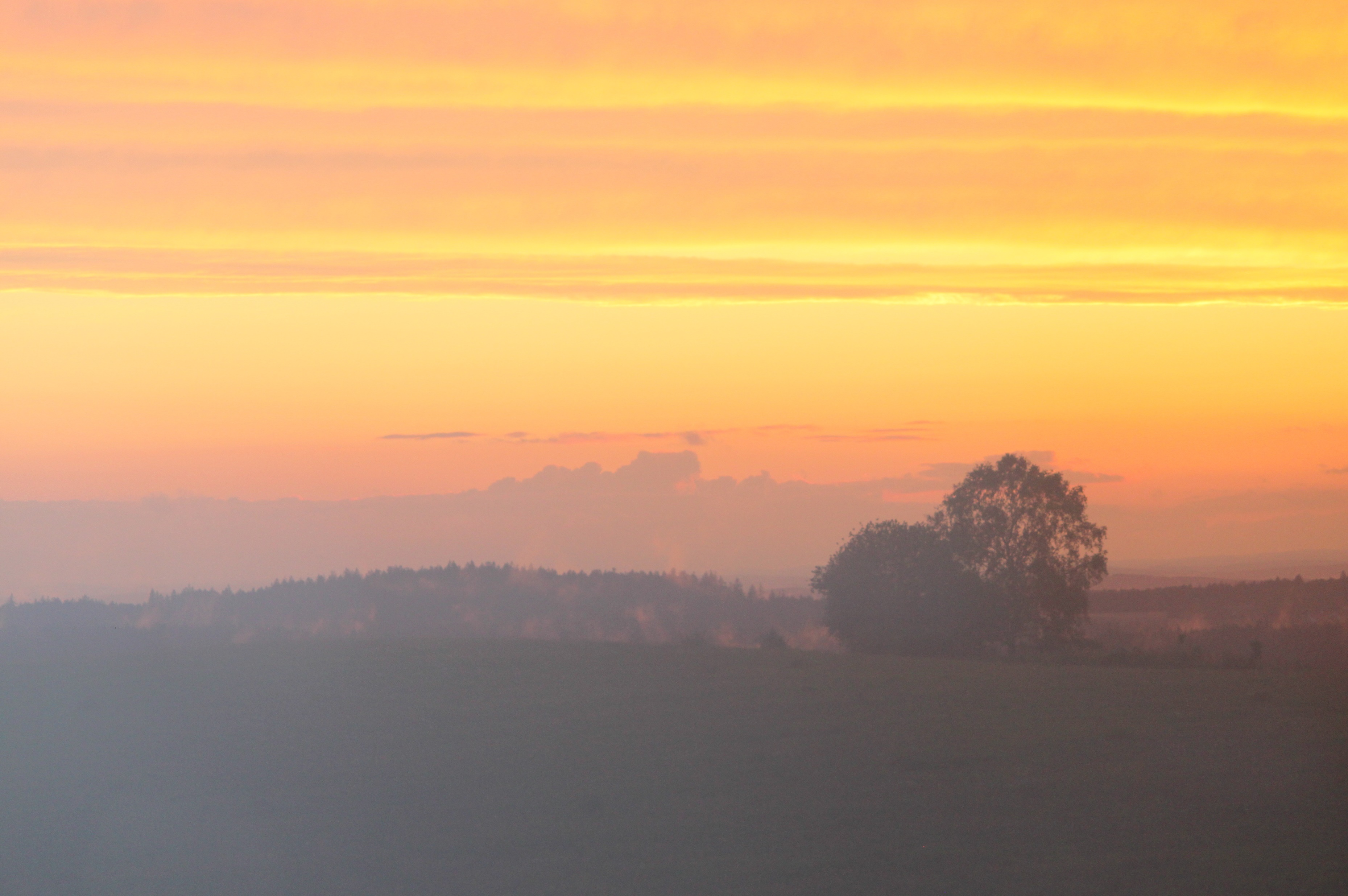 Děkuji za pozornost